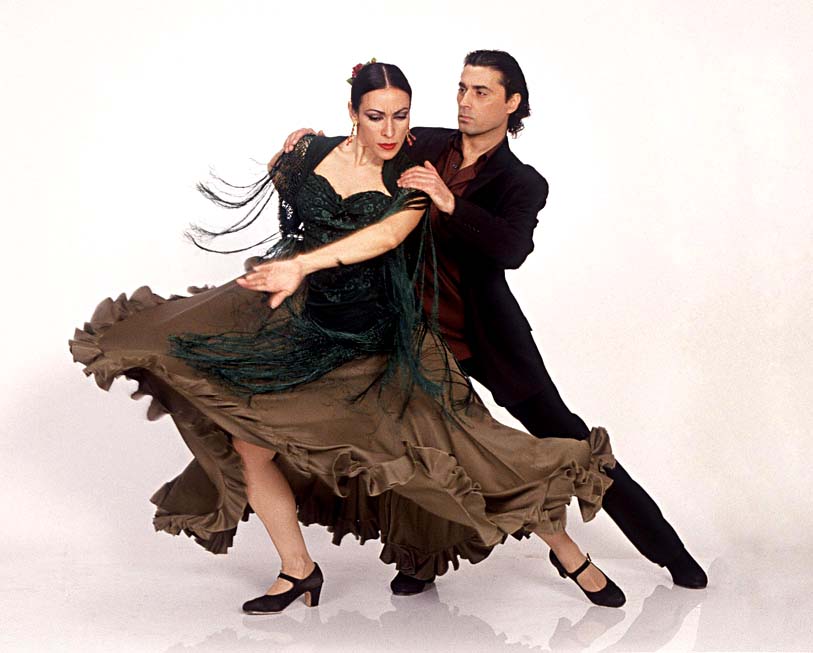 Bailar
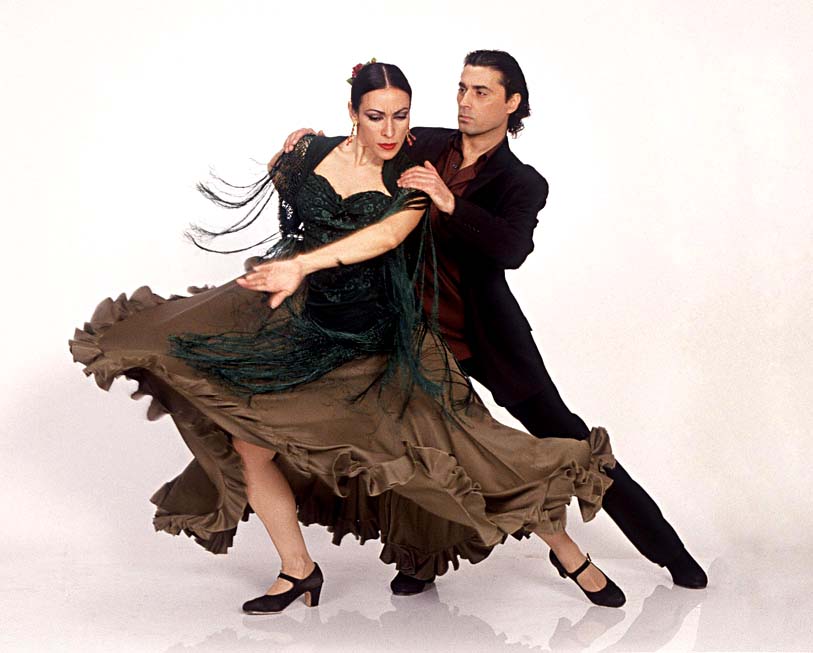 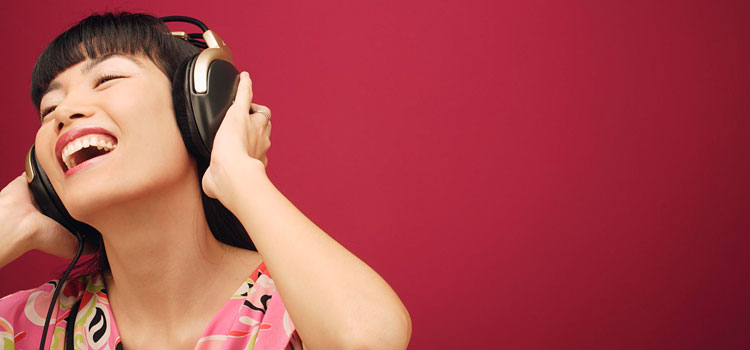 Escuchar música
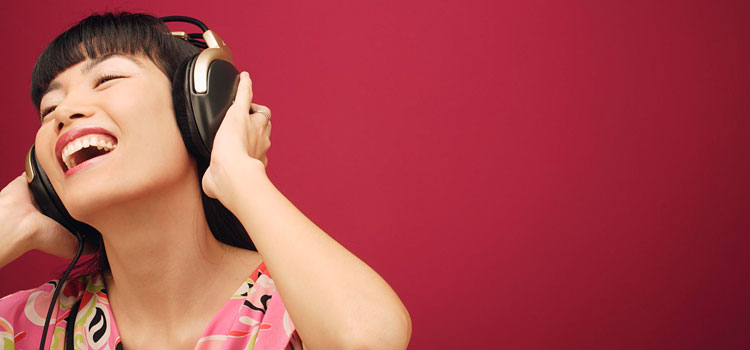 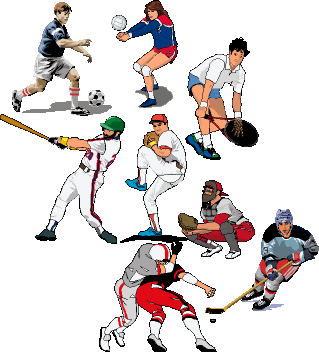 Practicar deportes
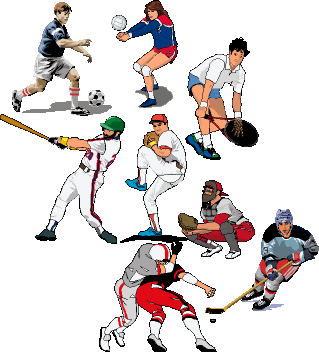 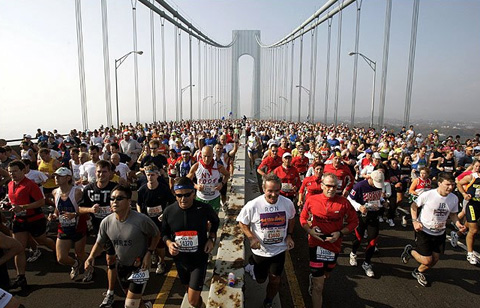 Correr
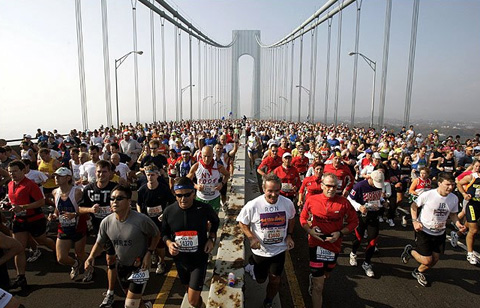 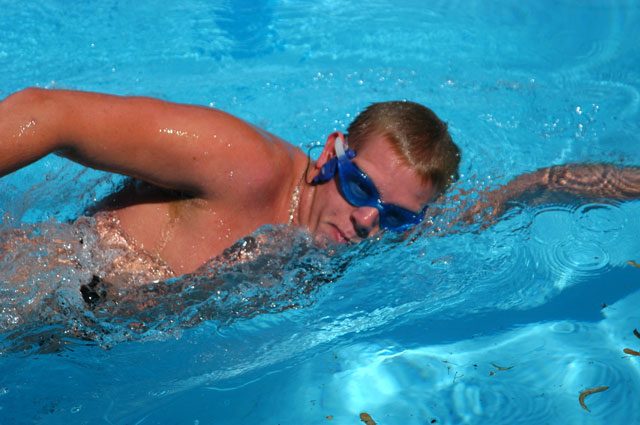 Nadar
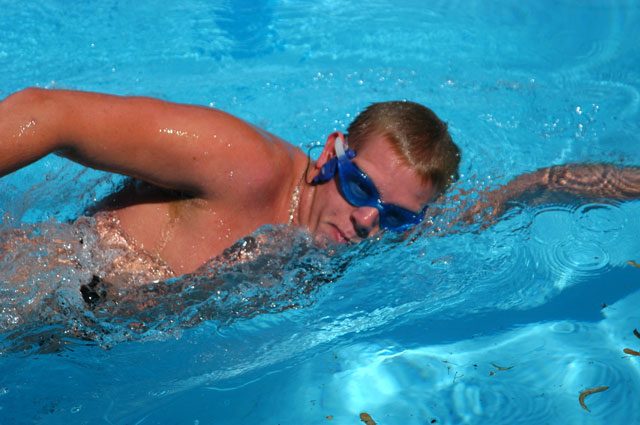 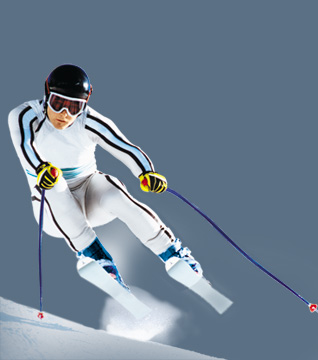 Esquiar
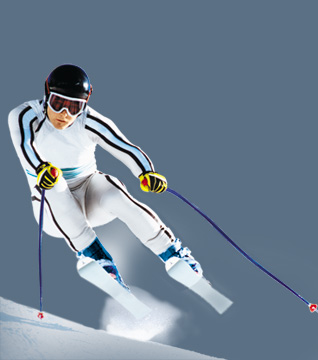 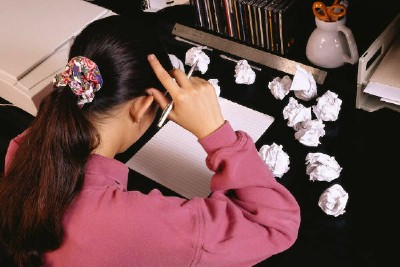 Escribir (cuentos)
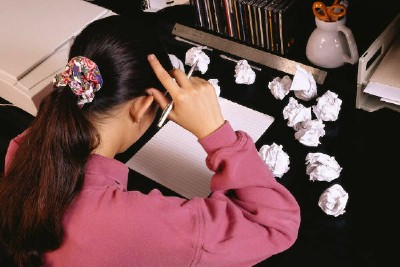 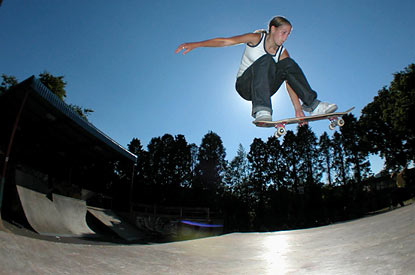 Montar en monopatín
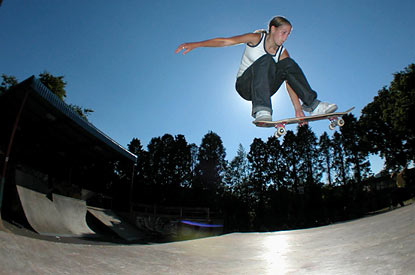 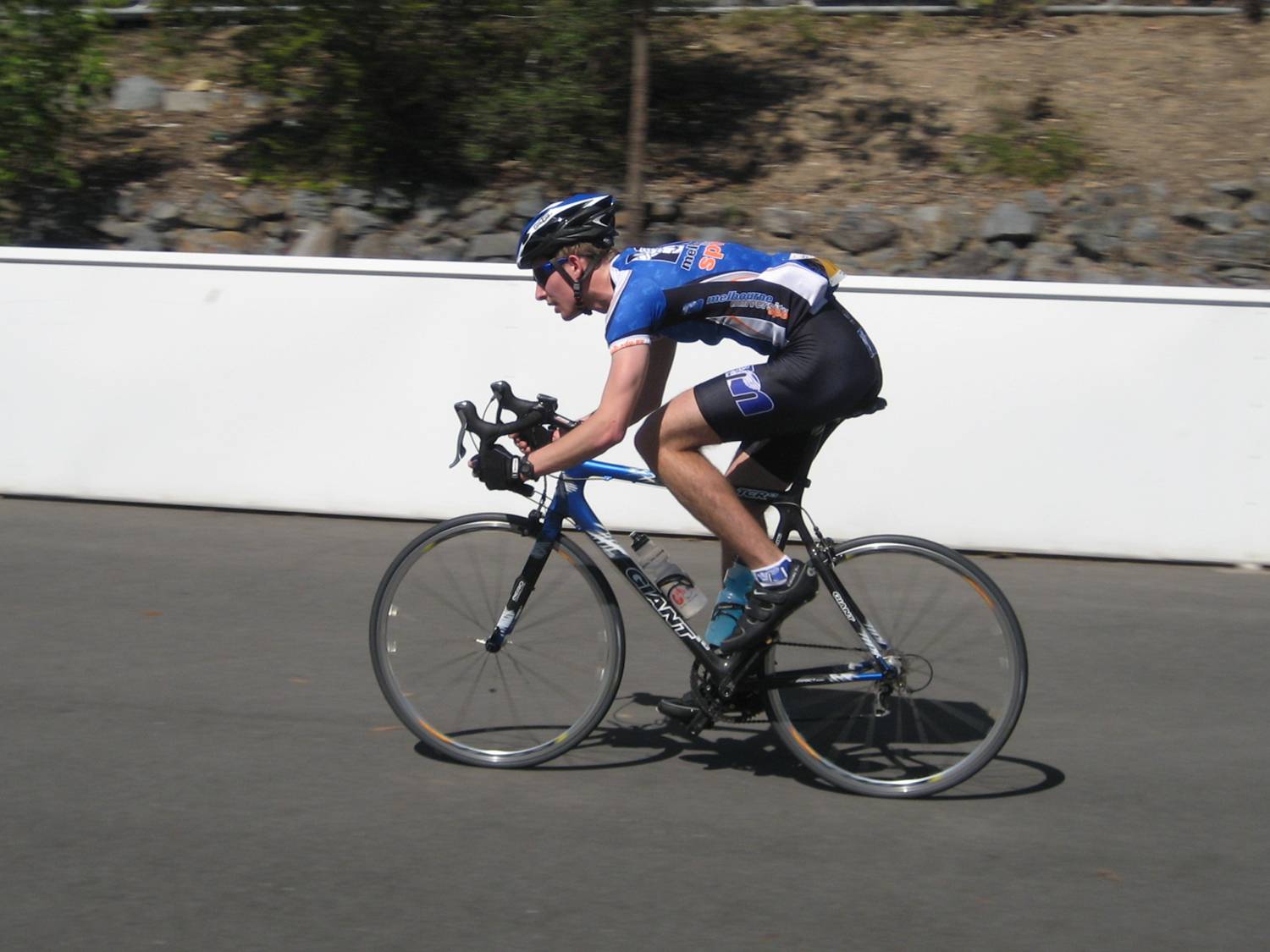 Montar en bicicleta
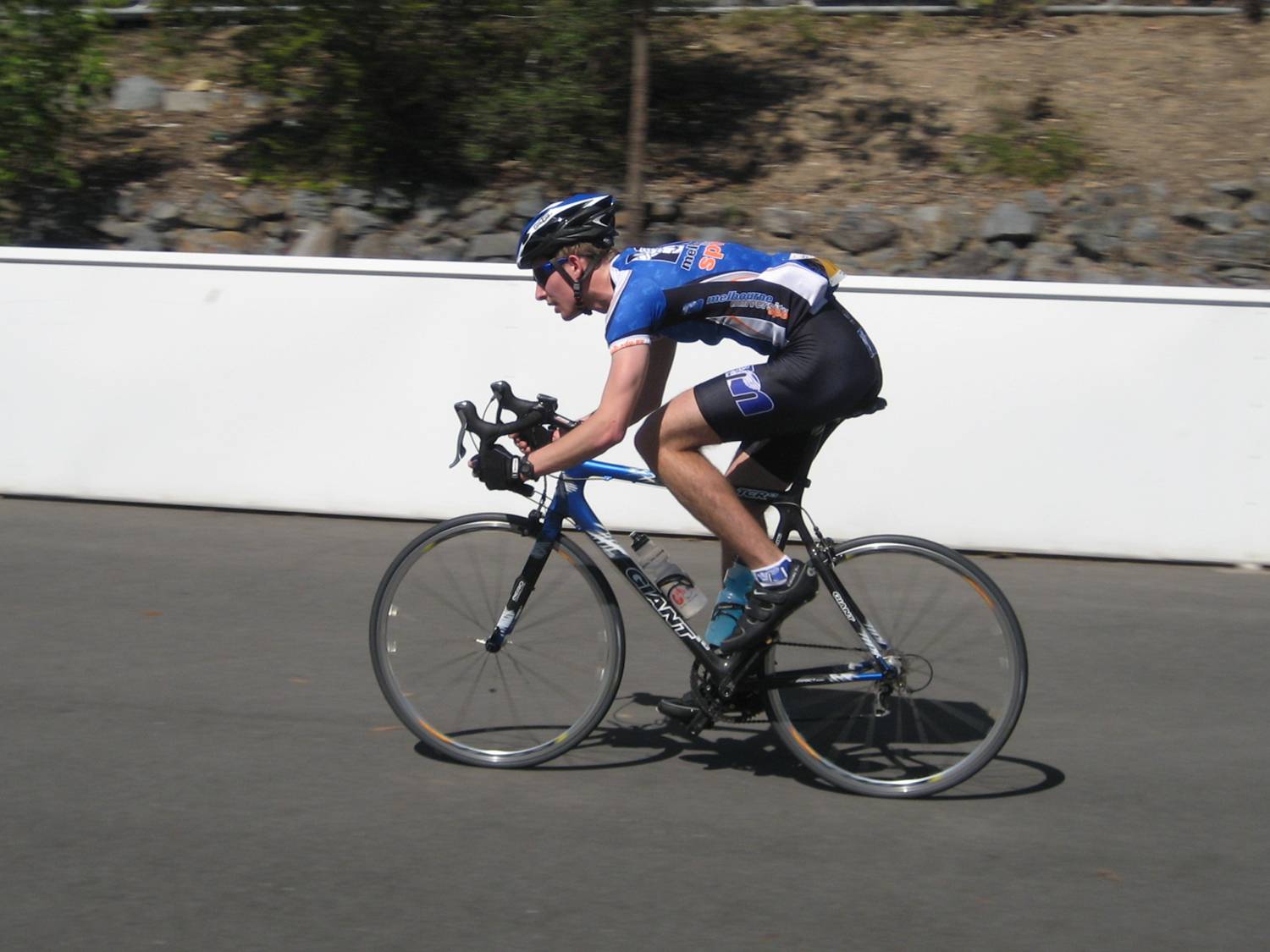 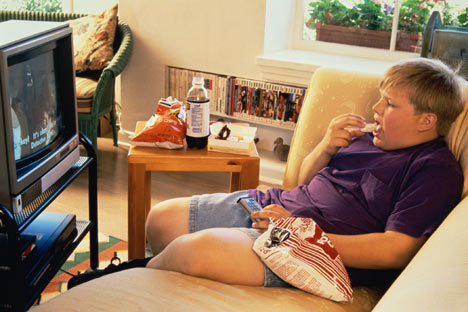 Ver la tele
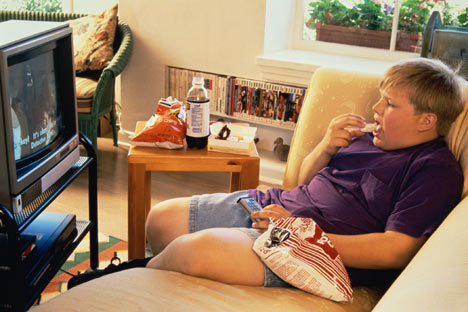 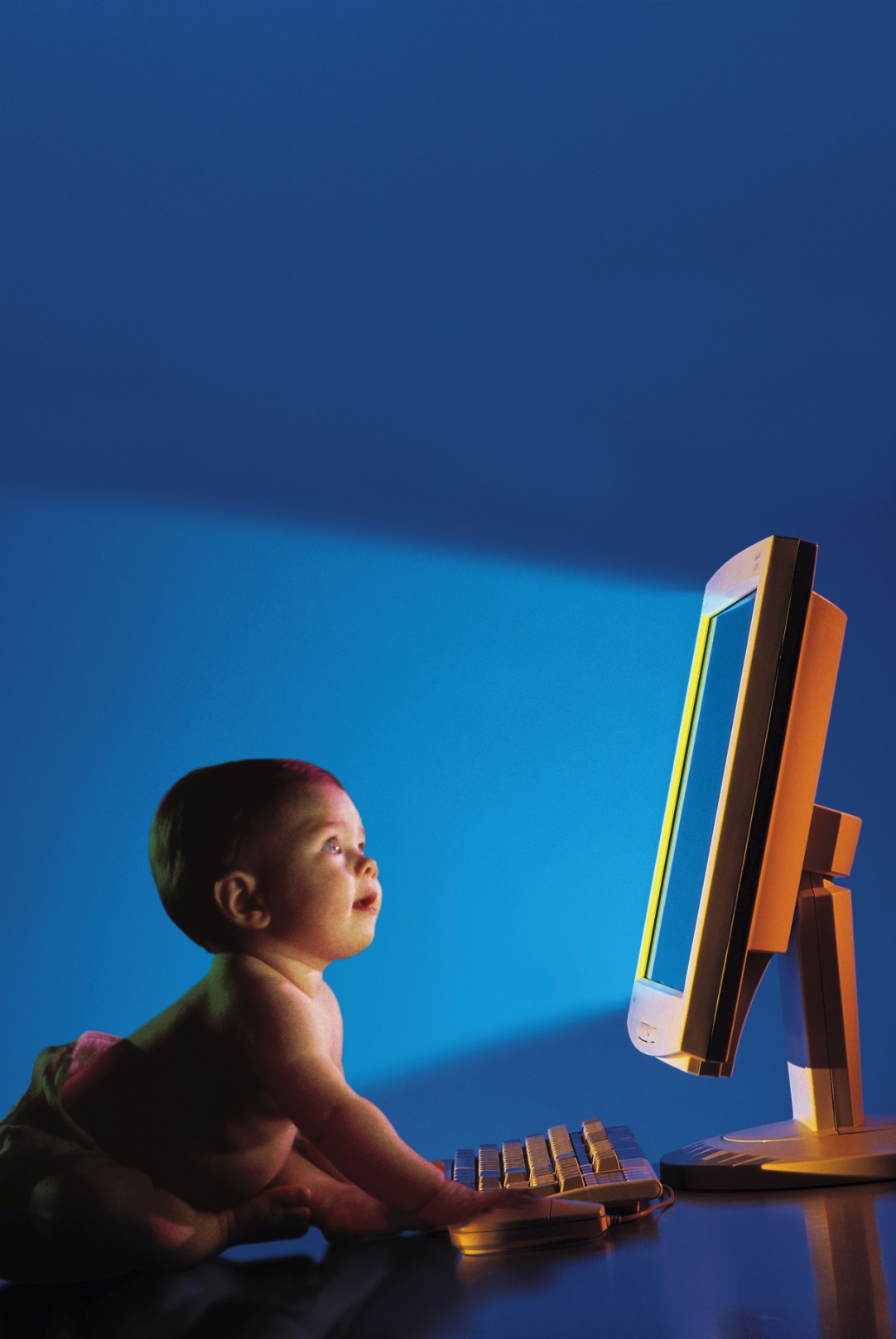 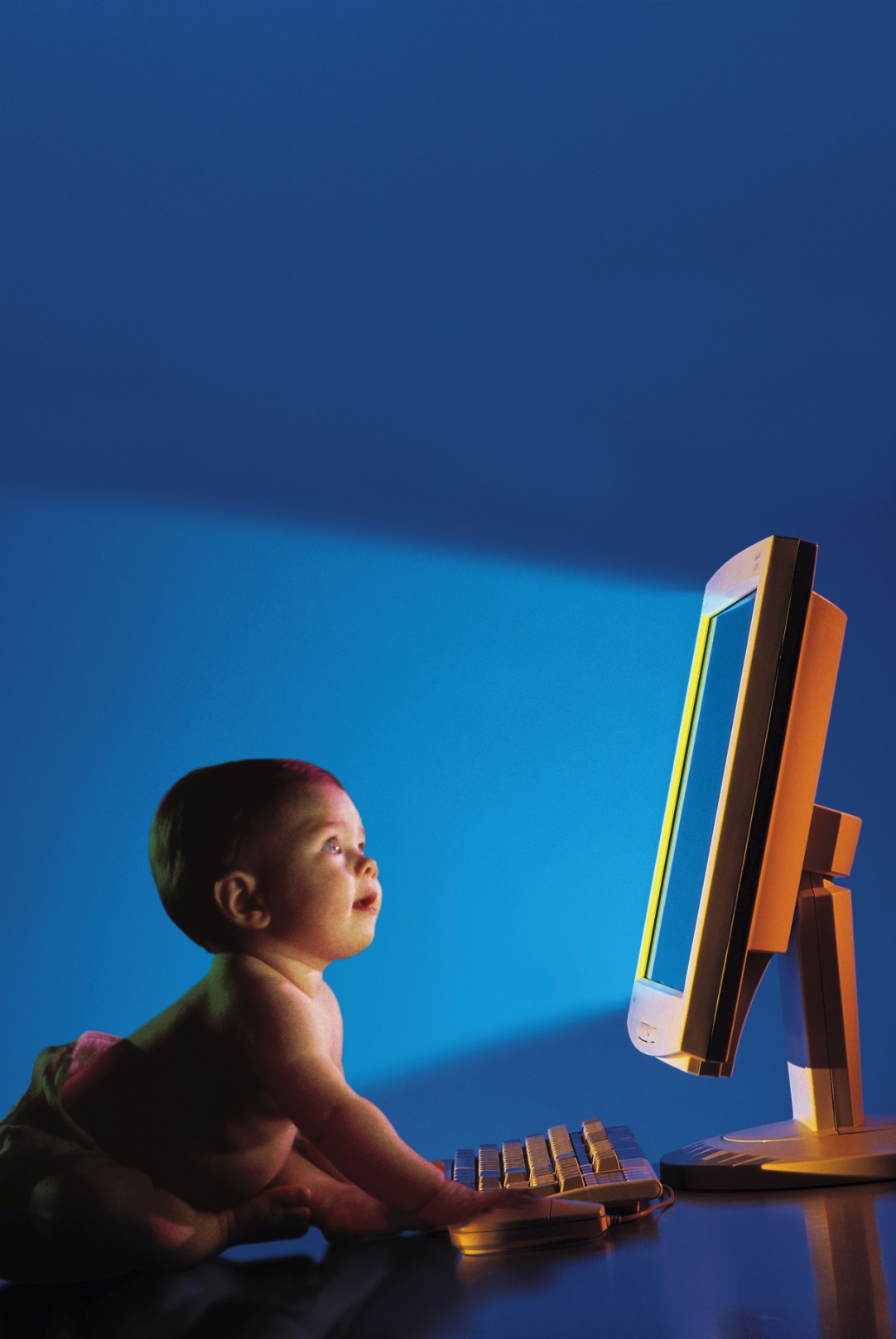 Usar
la computadora
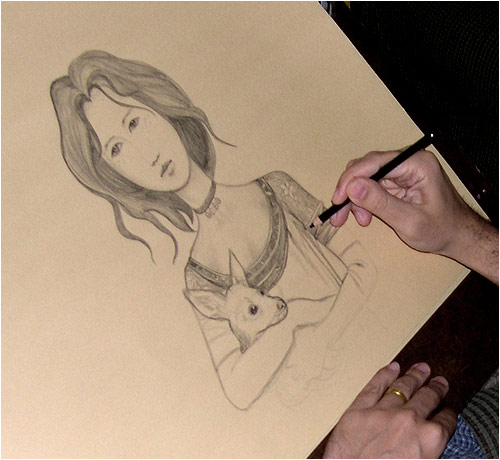 Dibujar
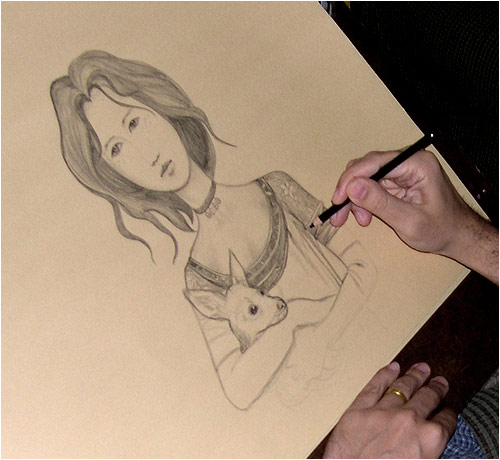 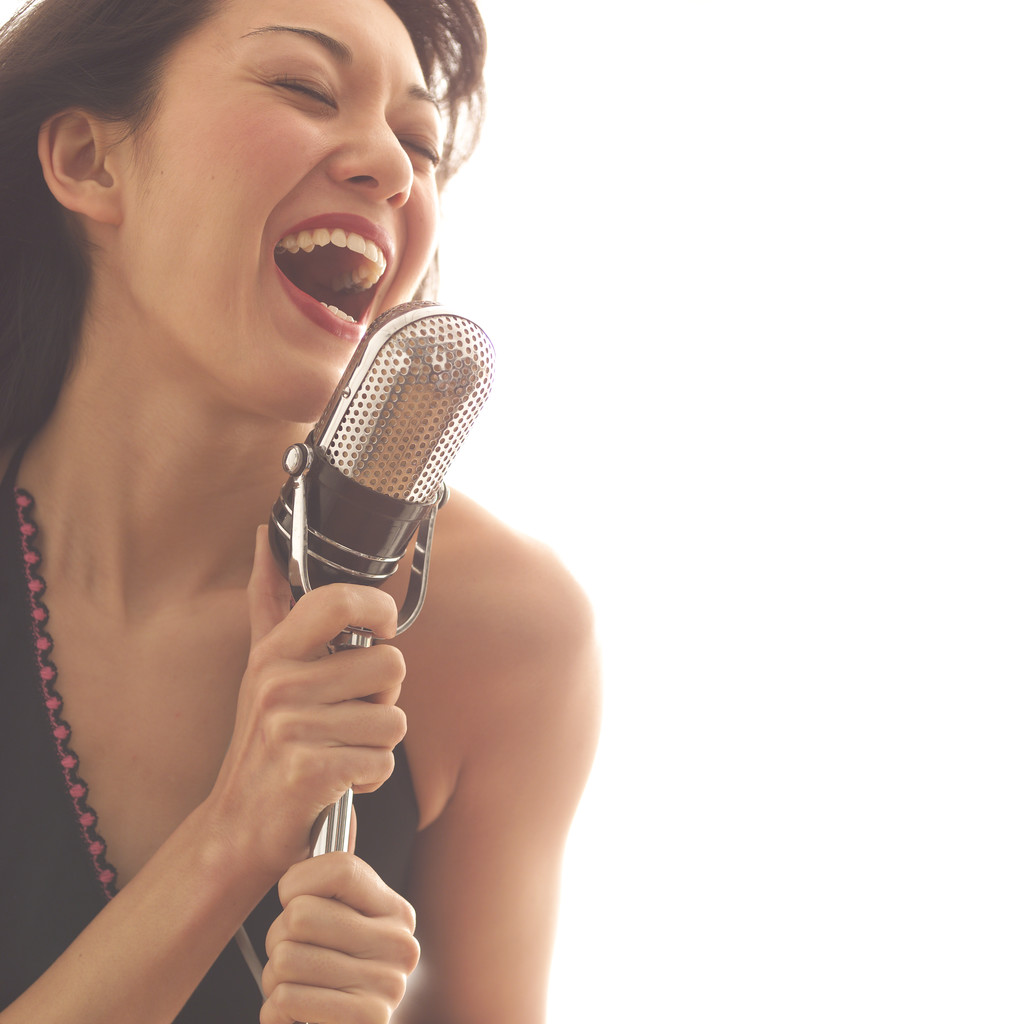 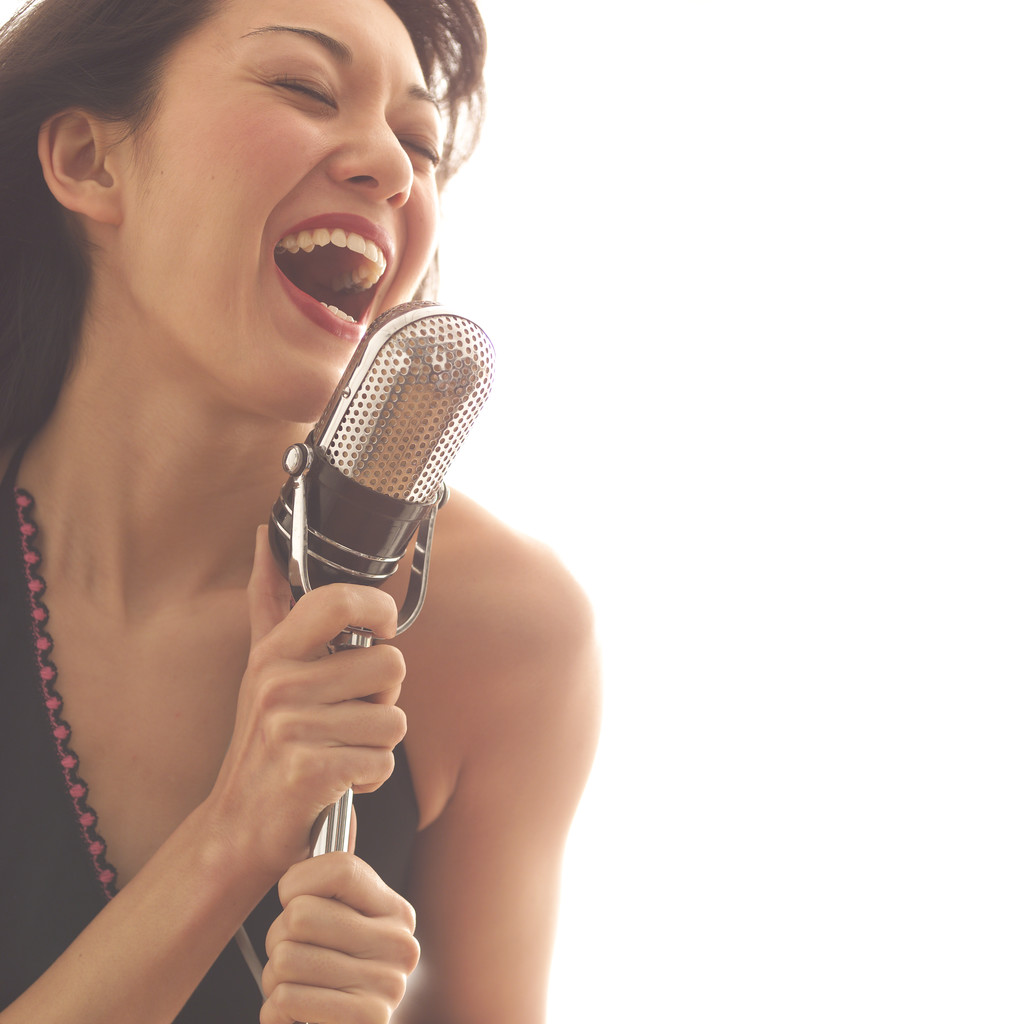 Cantar
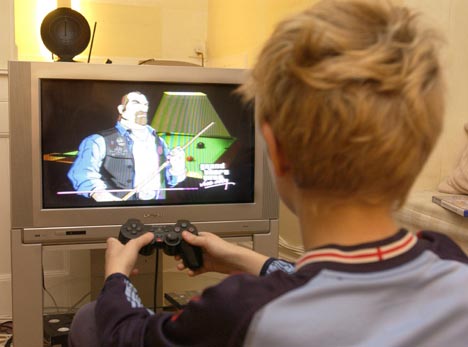 Jugar videojuegos
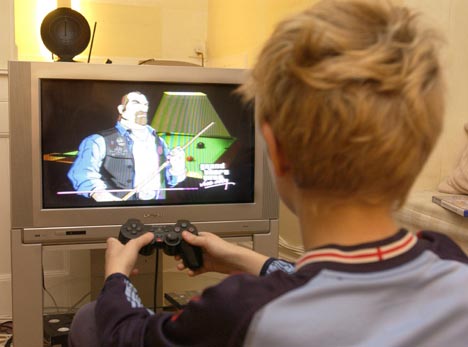 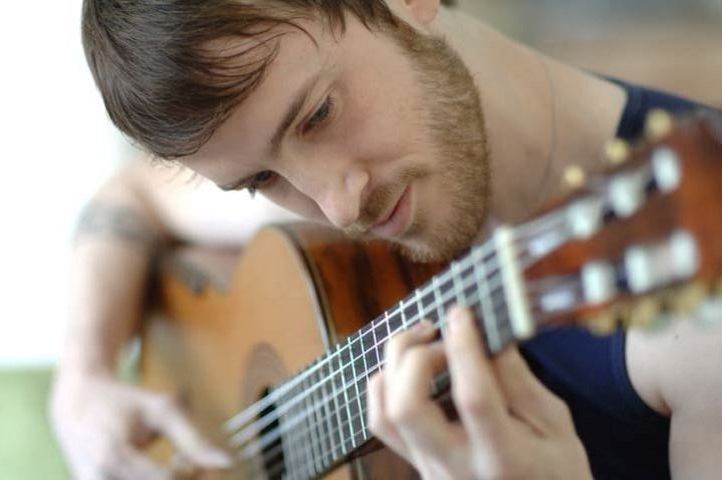 Tocar la guitarra
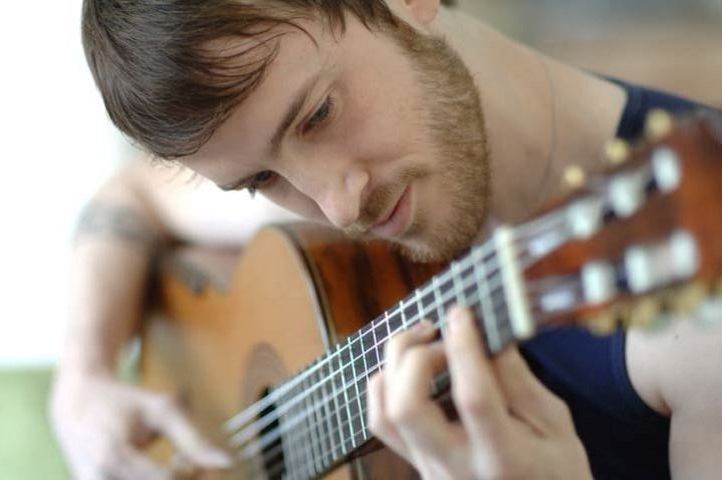 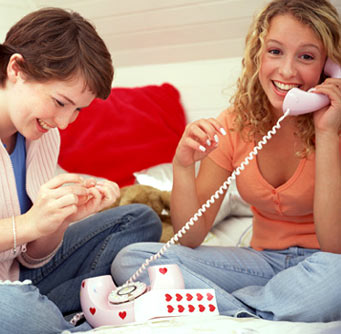 Hablar (por teléfono)
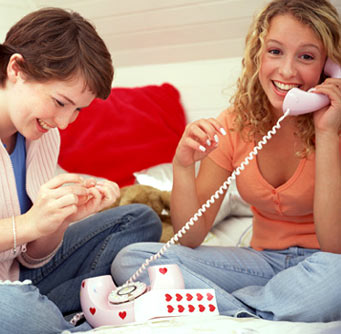 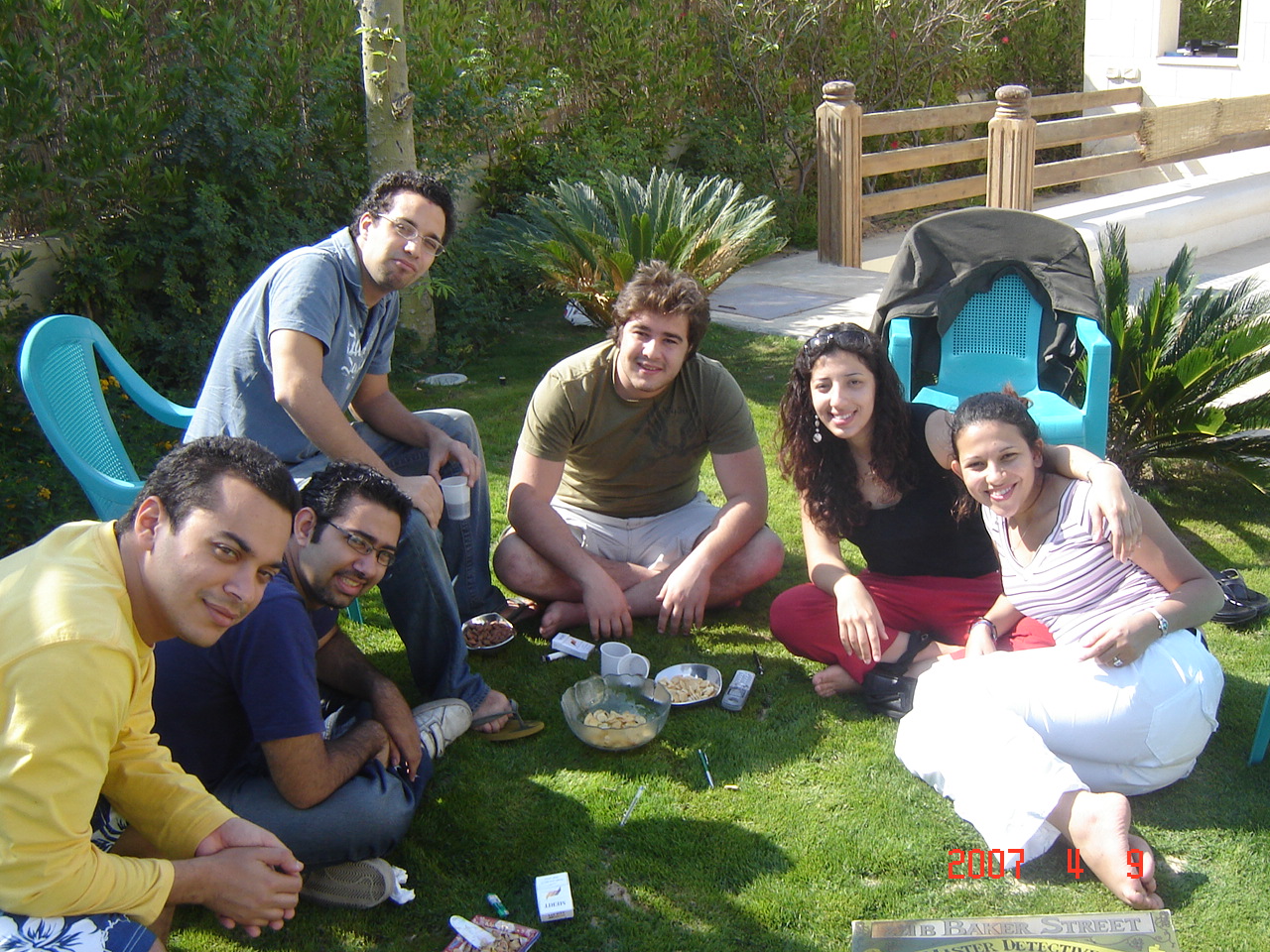 Pasar tiempo (con mis amigos)
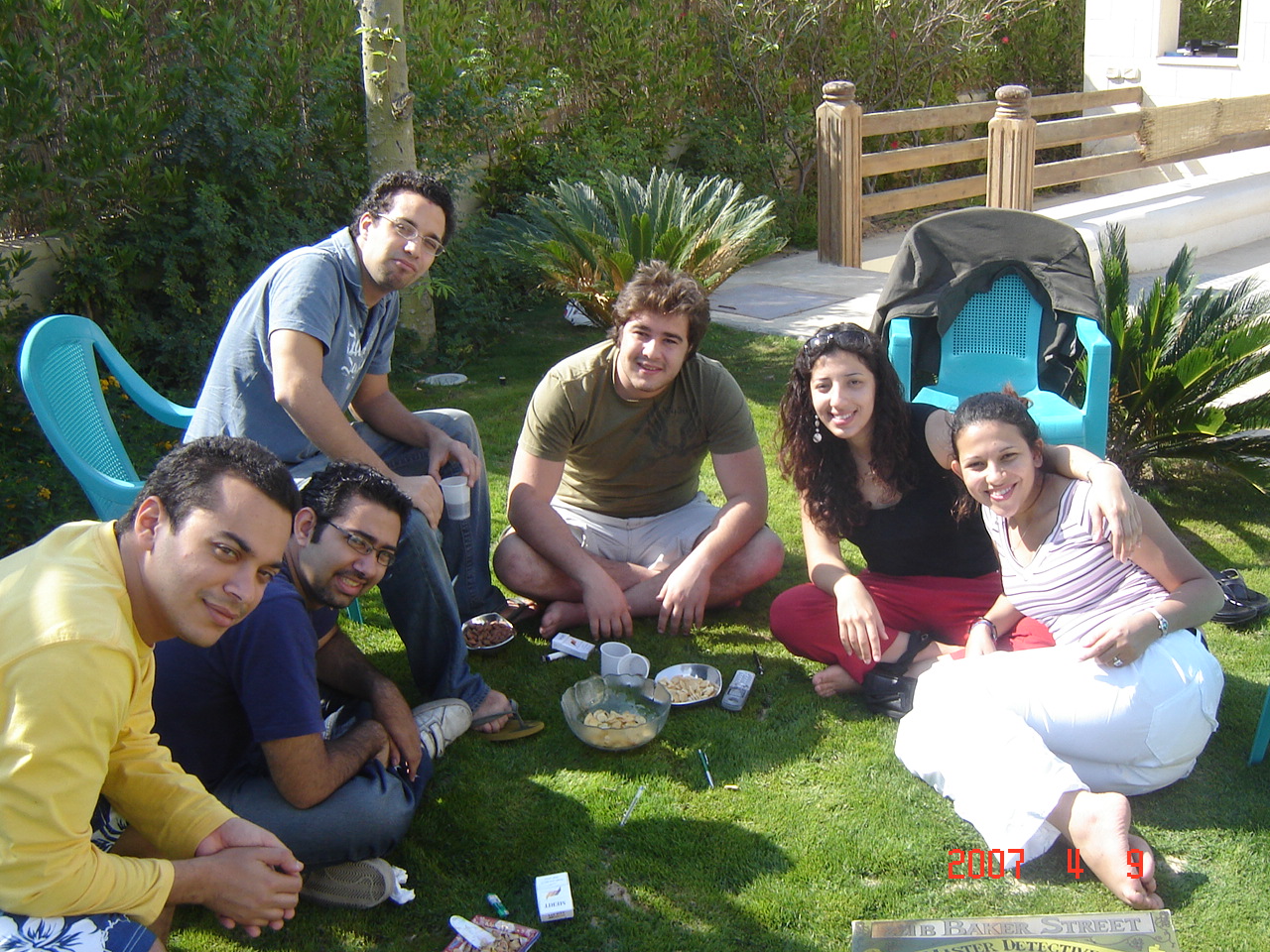 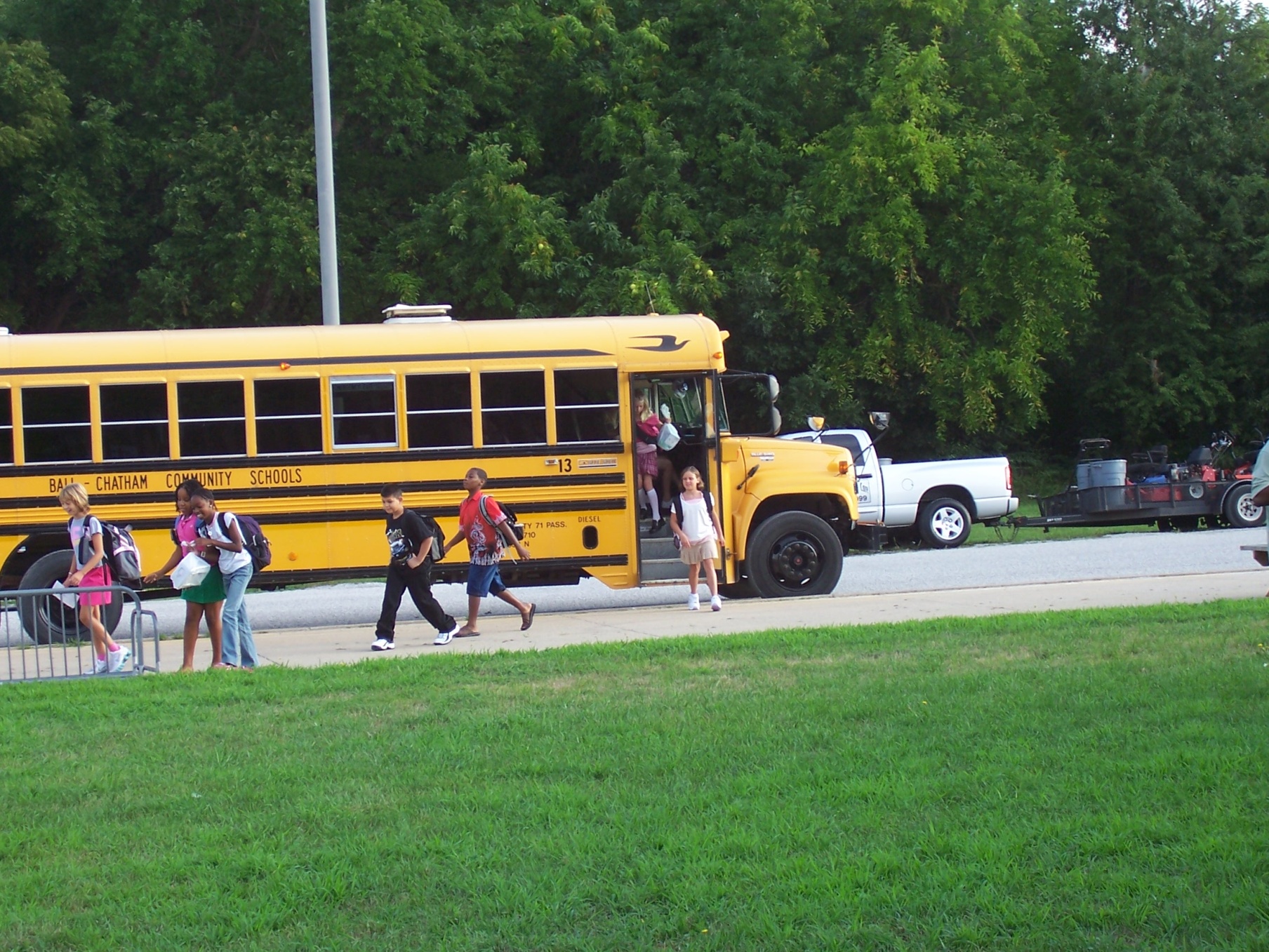 Ir a la escuela
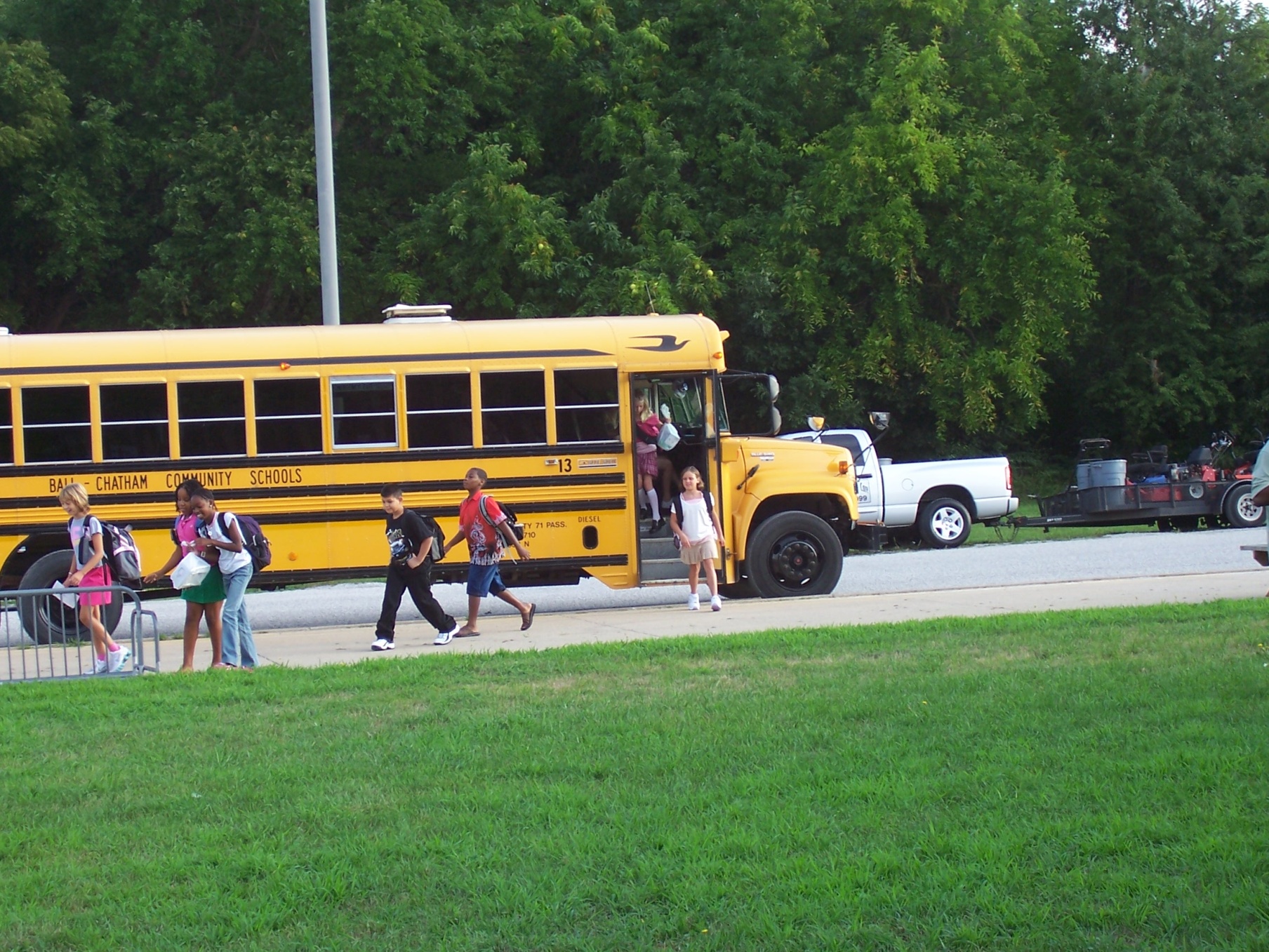 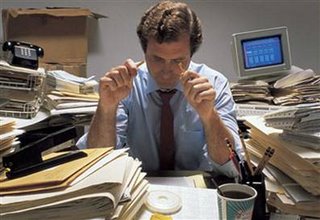 Trabajar
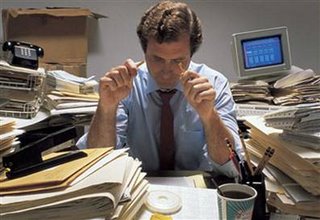 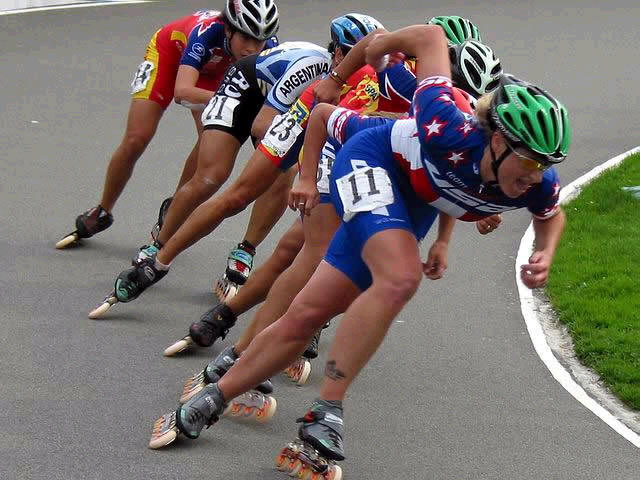 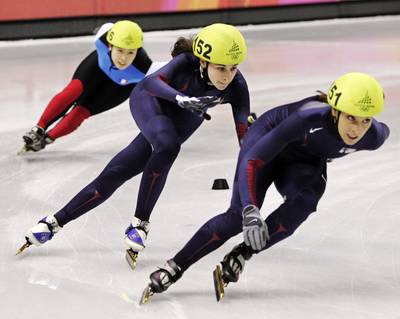 Patinar
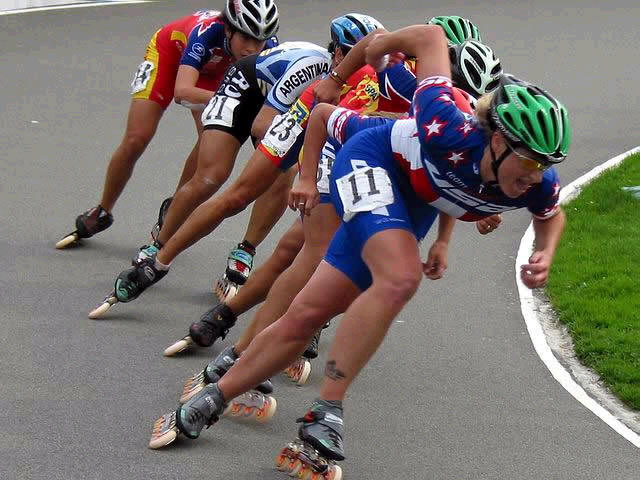 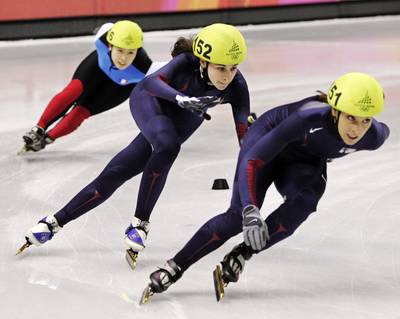 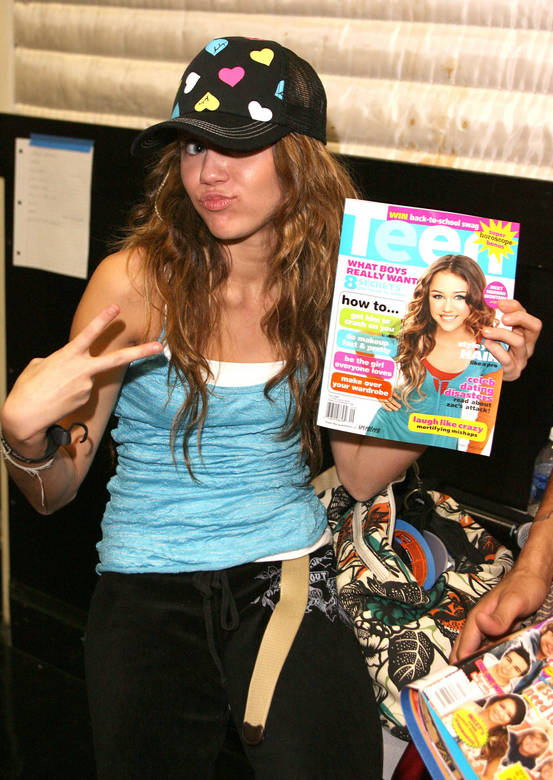 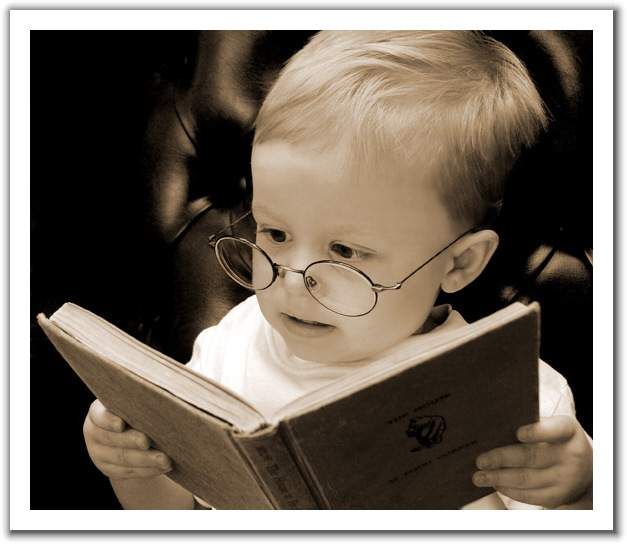 Leer
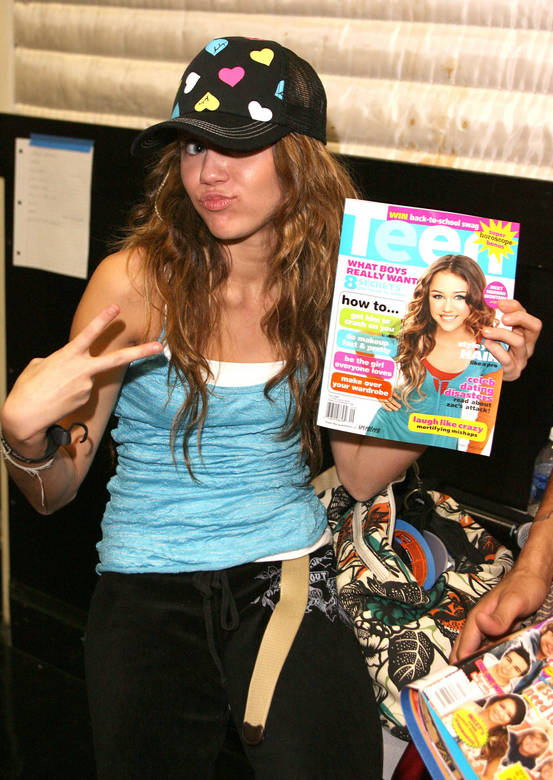 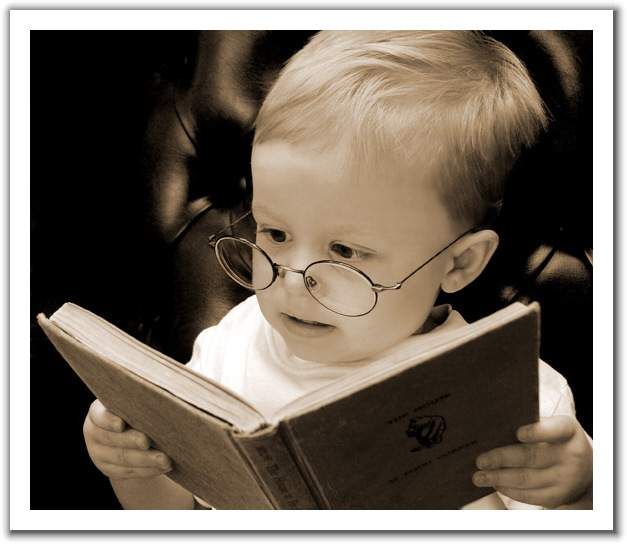 libros                 revistas